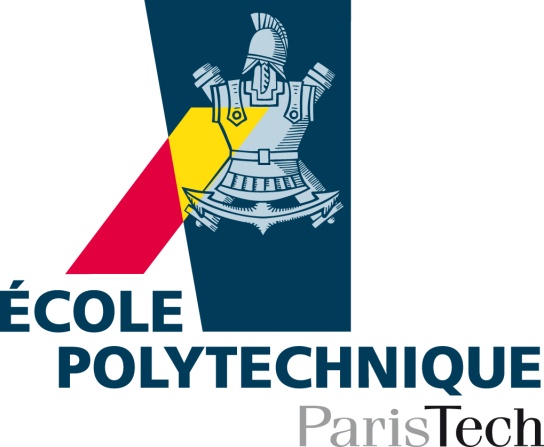 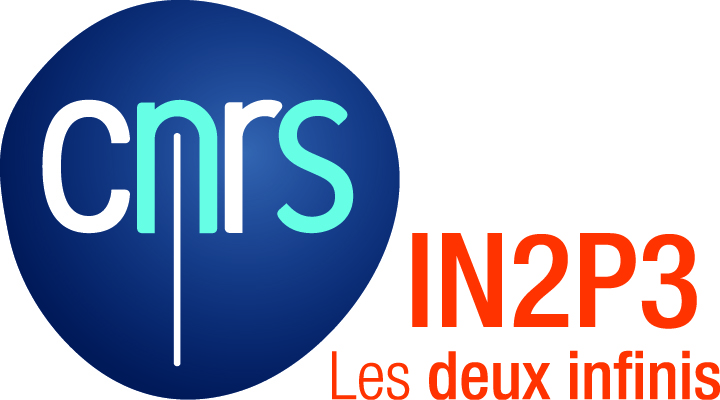 Laboratoire Leprince-Ringuet  (LLR) 
-------------------------------------------------
LLRにようこそ
OUTLINE



Very short presentation of LLR, including our collaborations with Japan

Presentation of the CILEX –Apolon project
1
LLR :  Living in a different world than LAL or IRFU-CEA …
… former director of LLR said  « to be a pilot fish for them»
LLR is the bridge between the world of basic science (astrophysics, colliders High Energy Physics, etc..)
and the world of « Grandes Ecoles » (high technology, industry,  large group managers. i.e.  Carlos Ghosn from Renault-Nissan)
« Grandes Ecoles » means tight selection for students. Same situation than for example MIT, Caltech or Stanford

Good illustration for High Energy Physics
A joint Master program with ETH-Zurich !!!    High level students  Excellent physicists
(co-responsible of the master with resp. of Theoretical physics at CERN) 


Another illustration  for HEP
At LLR			
   2014 CNRS silver medal for nuclear, particle and astroparticle physics (only 1/year at IN2P3)
	Responsible for CMS-LHC in France
	Responsible for CALICE – ILC in France (was spokesperson of CALICE) 
	Responsible for T2K -IN2P3-France
	Deputy Spokesperson of HESS ground telescope

	Member of SPSC
	Member of LHCC
2
Elementary Particle Physics
For very long time , particle physics was based on complementarity between 
proton machines and electron machines (SPPC-CERN, SLC-Stanford, Tevatron, LEP, Tevatron-run2, LHC , …)


ELECTRONS machines
Too early for laser acceleration   (See next presentation by Arnd Specka) 

Too early ALSO for FCC (future Circular Collider). It is just a concept, not a machine project…(costing, advanced technical design, etc..) 

Today, the community consider ILC as The Next Machine    ……..     Coll. With Kyushu Univ. , ICEPP/Tokyo univ. , Shinshu  univ



PROTONS machines

CERN LHC CMS (up to 2025)   (including Heavy Ions Physics) 

CERN LHC High Luminosity (up to 2035)

FCC – LHC at 50/100 TeV (after 2035) 




Fixed target 

T2K  (up to 2025)     - Coll. With Japanese groups (Kyoto) on INGRID 

LBNO(E)
Physics Now
R&D for short/midterm development
R&D and infrastructure for long term development
HE Gamma Astronomy (study of violent events of the universe) 
For very long time , complementarity between space and ground astronomy

SPACE astronomy
FERMI Nasa – new view of universe 

HARPO R&D project (A TPC for polarimetry and energy/direction of  photons )     …….    Coll. With LASTI- Hyôgo University 



Ground astronomy
HESS in Namibia. 

Large array of telescopes (about 60)  … project CTA – Competition with Japanese groups on Mid size telescope
Physics Now
R&D for short/midterm development
R&D and infrastructure for long term development
4
Scientific Activites
Energy Frontier

	CMS on LHC – CERN

Detector for ILC – (with Japanese groups)
Project HGCAL on CMS for HL-LHC
Intensity Frontier

CMS Heavy Ions  on LHC – CERN
T2K – JPARC – Japan

Fixed target at CERN on HI
Preparation of LBNO(E)
Astrophysics
HE gamma Astronomy -  space and ground

Fermi NASA space telescope
HESS – Ground array of telescope

Future on CTA
Multi – disciplinary physics

MEDICAL Application 
(European reference on beam profiler for 
  for hadron therapy machine )

GEANT4 - simulation 
(simulation of interaction with matter)

           CILEX-GALOP
           (Long Focal Area – electron acceleration
             with laser-plasma)
5
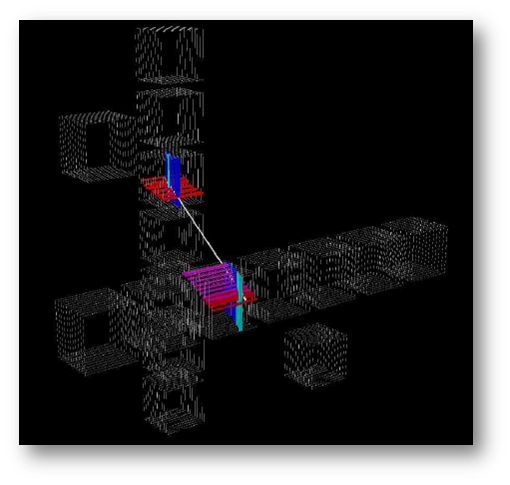 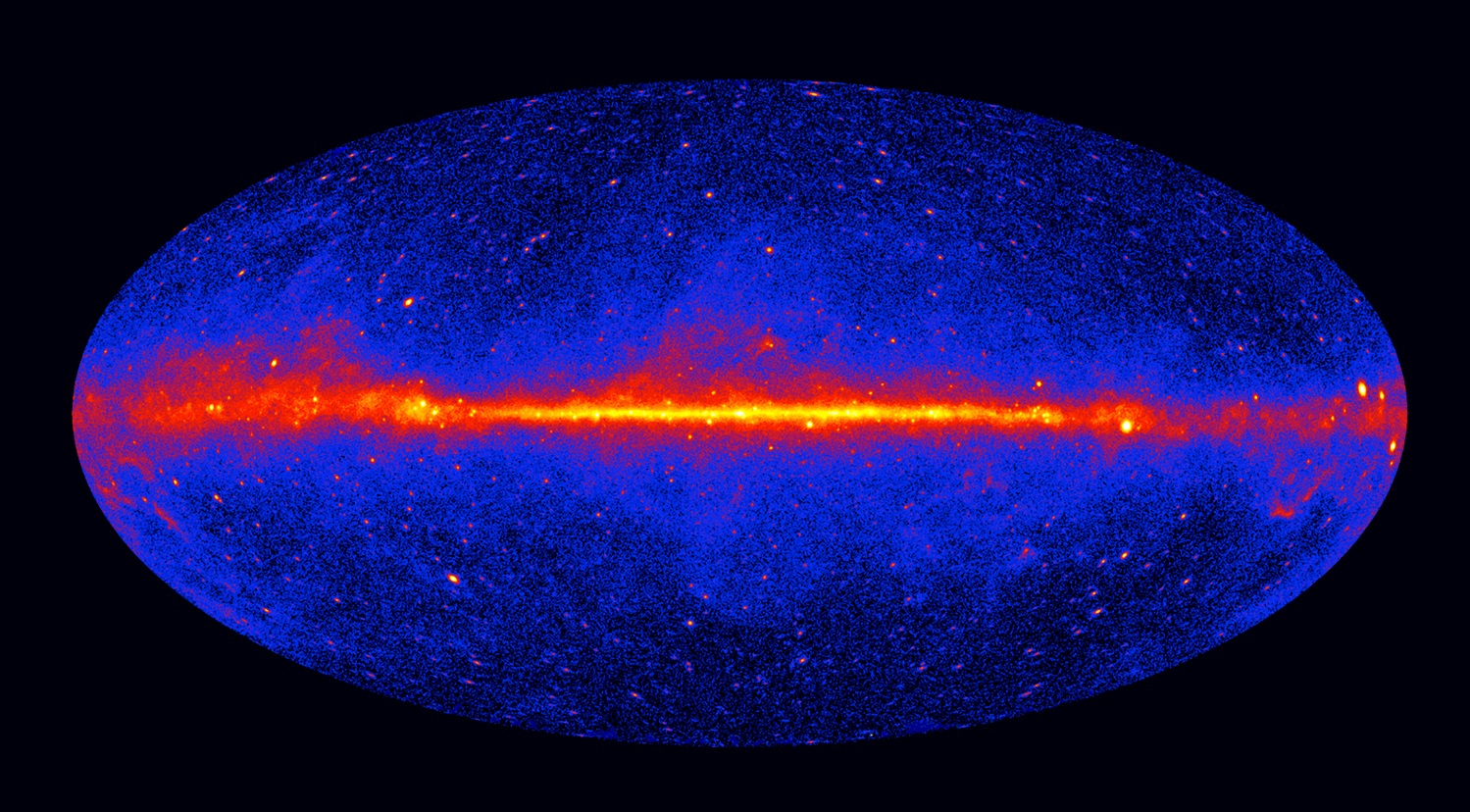 FERMI
GeV sky
T2K 
simulation
Italian machine 
for Hadrontherapy
CNAO
beam profilers
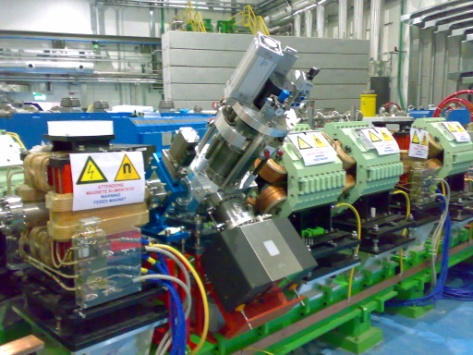 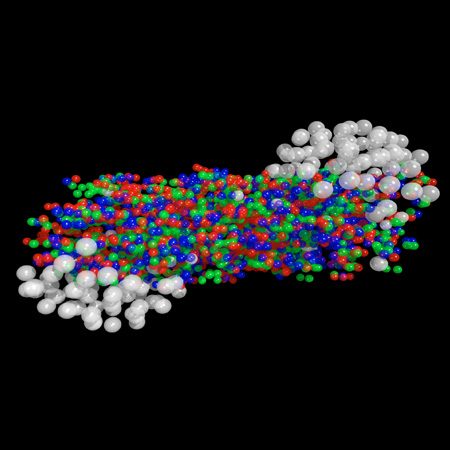 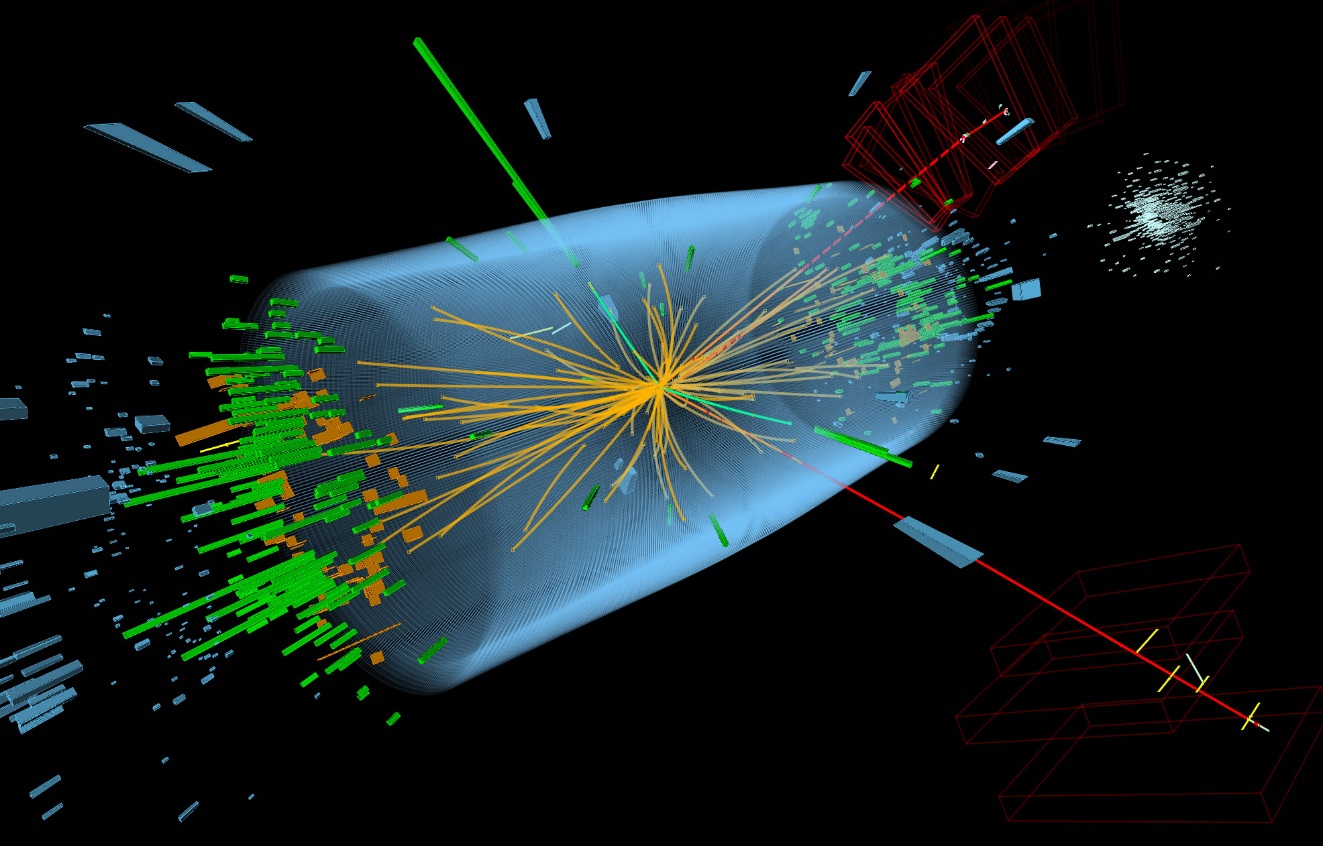 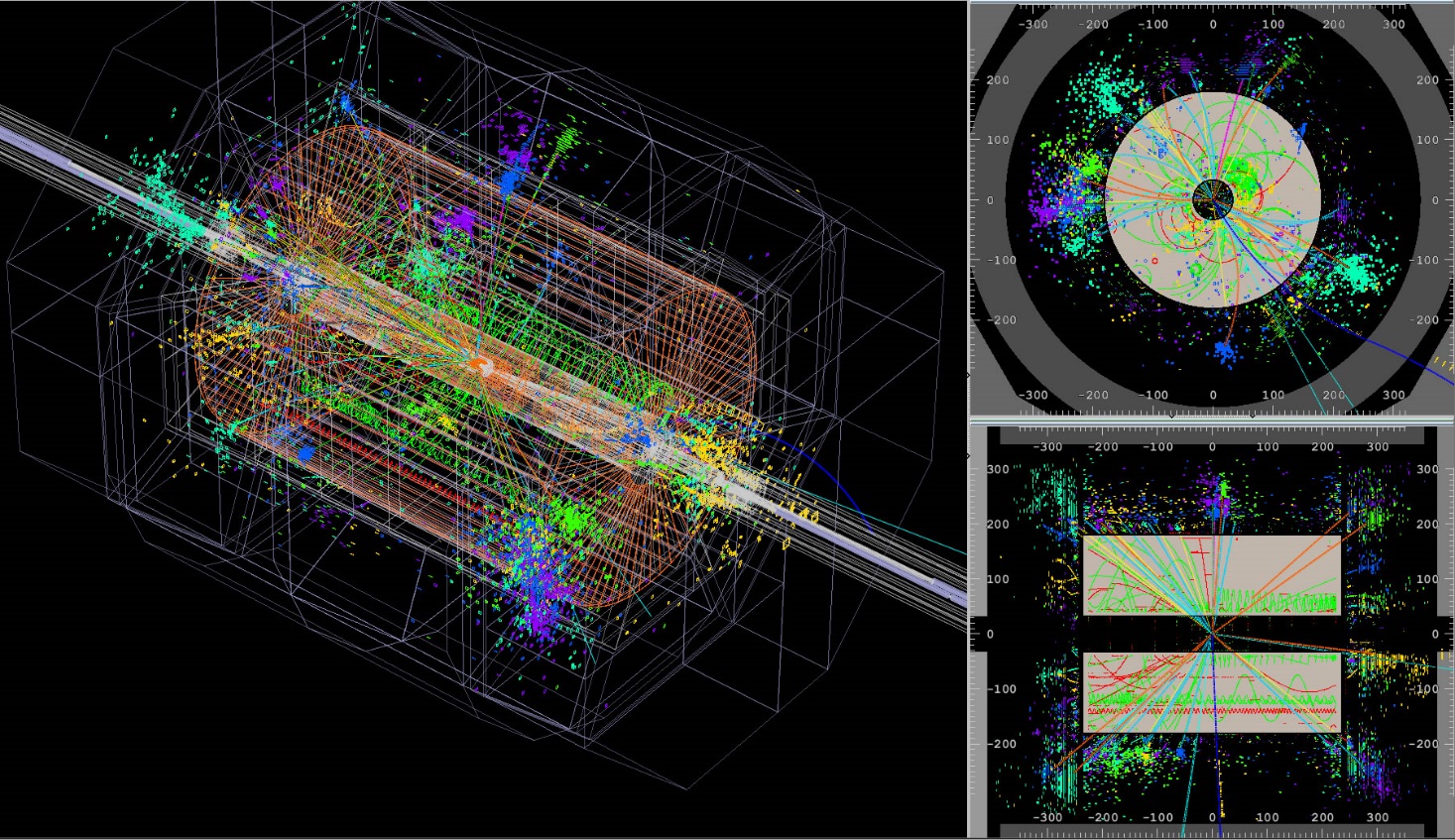 Heavy Ions
simulation
CMS
LHC data ZZ
ILD sim
6
ILLUSTRATION of collaboration with Japanese groups
7/35
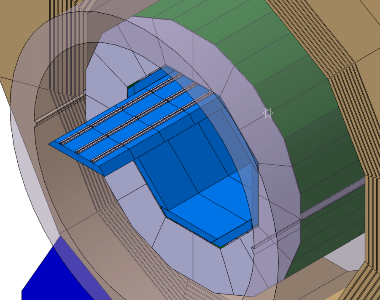 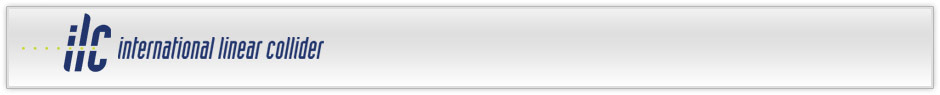 LLR  -  RCAPP, Kyushu Uni  -  ICEPP, Tokyo UniSilicon-Tungsten (SiW) ILD ECAL collaboration
2 ILD ECAL + 2 CALICE meetings / year,
remote meetings / 1-2 weeks
MoU btw CNRS and Kyushu for sensor R&D in Hamamatsu. 
MoU btw LLR and Kyushu on SiW R&D. LLR (leader of SiW project) has sent to Kyushu fully functional prototype, transferred technological knowledge.
Recent interest to SiW technology for CMS endcap Phase 2 upgrade (HGCAL) and for future circular colliders (TLEP, CEPC).
Physical prototype (2005-2011) – PFA proof
Technological prototype (2012-present): 
charge injection + cosmic + laser calibration, 4 tests @DESY 1-5 GeV e-beam
2015: test 3/5 x ILD barrel module @CERN
Strong
Interaction
with 
Hamamatsu
Photonics
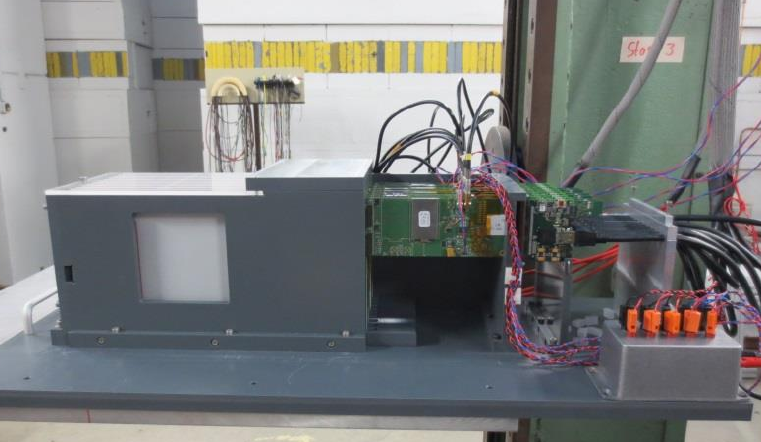 R&D program
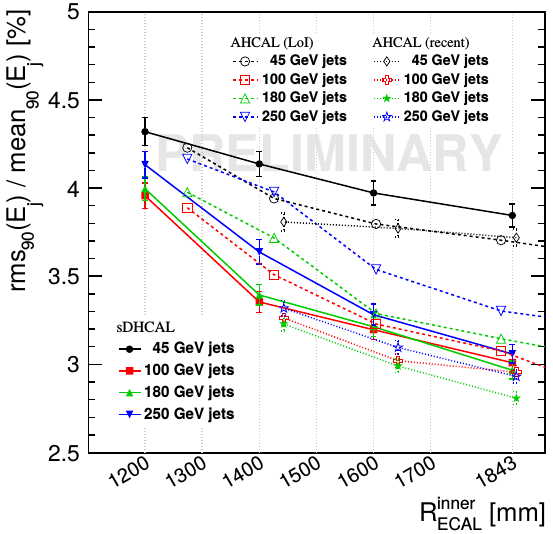 Optimization (Tokyo, LLR)
Optimize performance vs cost as a function of ILD dimensions, 
N ECAL layers, thickness, affordable fraction of dead pixels/chips, 
Si dead area, etc. One result: ILD reconsiders ECAL baseline R: 
1.843 →1.5 m (1.5-1 lower price)
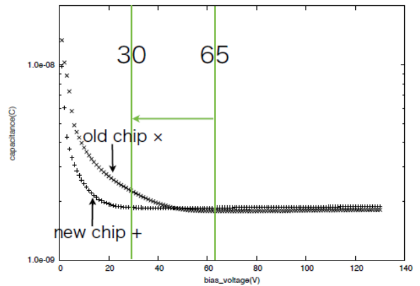 C-V, promising  design wo/GR
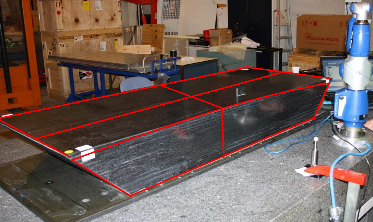 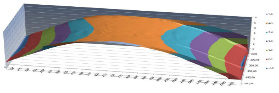 2. Silicon sensors (Kyushu, LLR)
- Test different HPK designs: C-V, I-V.
- Laser tests: xtalk via GR. 
- Plan: Irradiation tests (g,n) (also Tokyo)

3. DAQ electronics (Kyushu, LLR) 
   - FE chip SKIROC2 developed by 
      W group (Ecole polytechnique)
   - 3 new PCBs, design+industrial production 
   a) with sensor and FE chips
   b) clock+voltage distribution
   c) Gigabit Data Concentrator Card
- W test board for FE chip 

4. Mechanics (LLR) 
   - 3/5 x ILD module ready (600 kg, 5 years R&D)


5. Software development (Kyushu, Tokyo, LLR)
   - DAQ software, tools for online/offline data analysis
   - Plan: debugging tools, adaptation to larger DAQ, integration w/other detectors

6. Analysis (Kyushu, Tokyo, LLR) 
   - Physics proto FNAL'2008 corrections, E resolution,  - DESY'13 beam data,
   - PANDORA, GARLIC PFA reco w/data and MC,         - cosmic, Q injection calib/xtalk
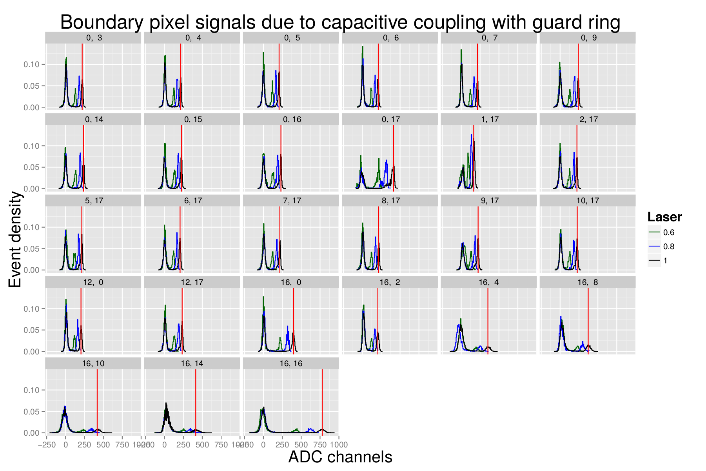 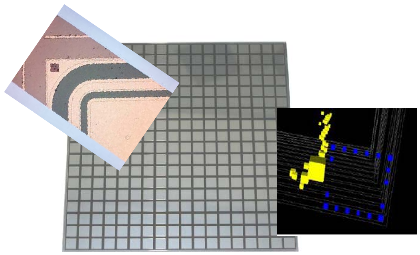 Laser signals
a) FEV9-10
b) SMB3->4 serves 1->8 FEVs
SKIROC2
QFP->BGA, x4 chan.
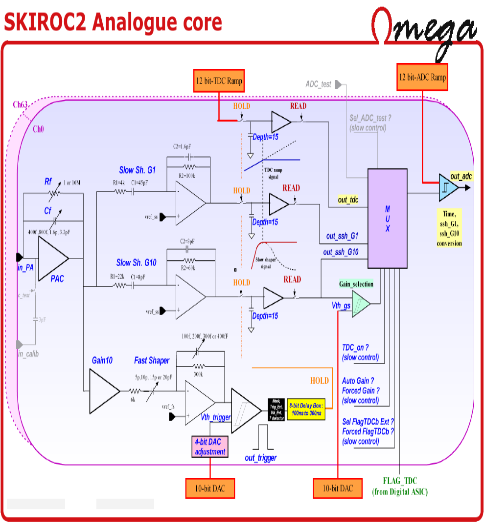 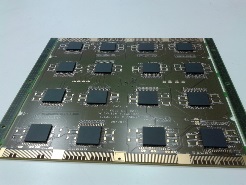 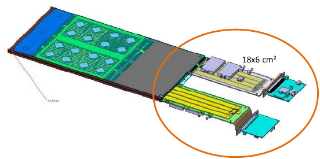 c) GDCC
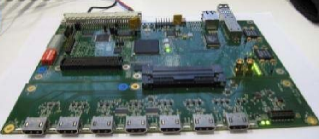 sends data to PC
W test board
w/analog outputs
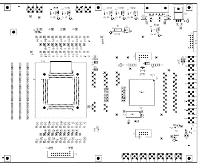 QFP->BGA
replace old FPGA
Now 
CILEX  - GALOP
10
Mechanics
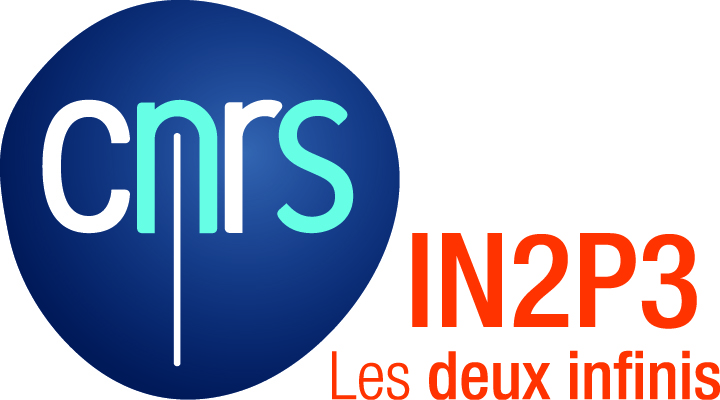 CTA NectarCam
Thermal study
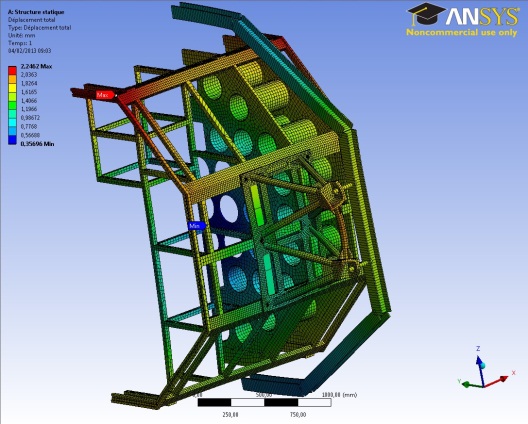 GATE  DUMMY caméra
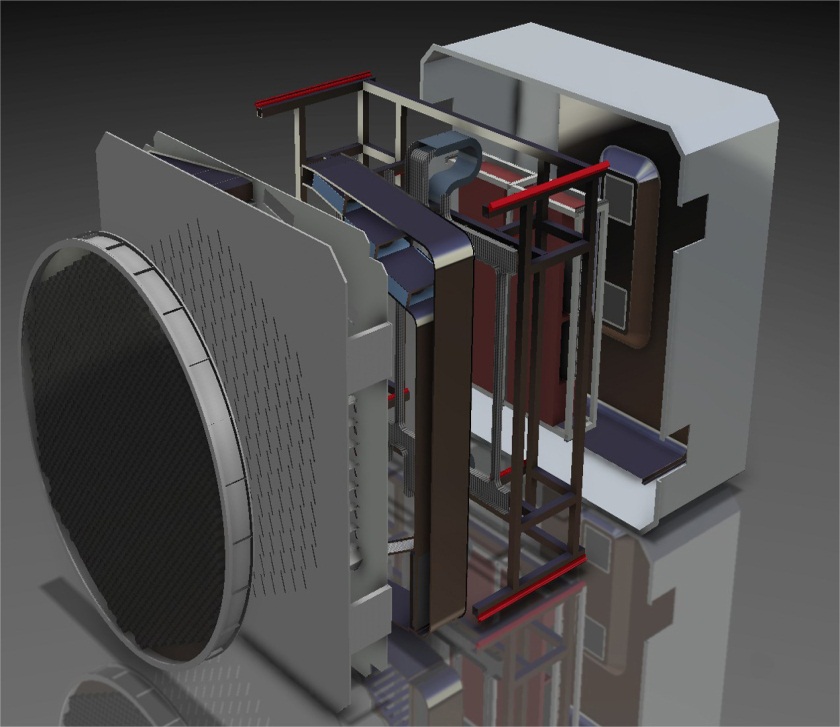 Cable Trays
Camera Enclosure
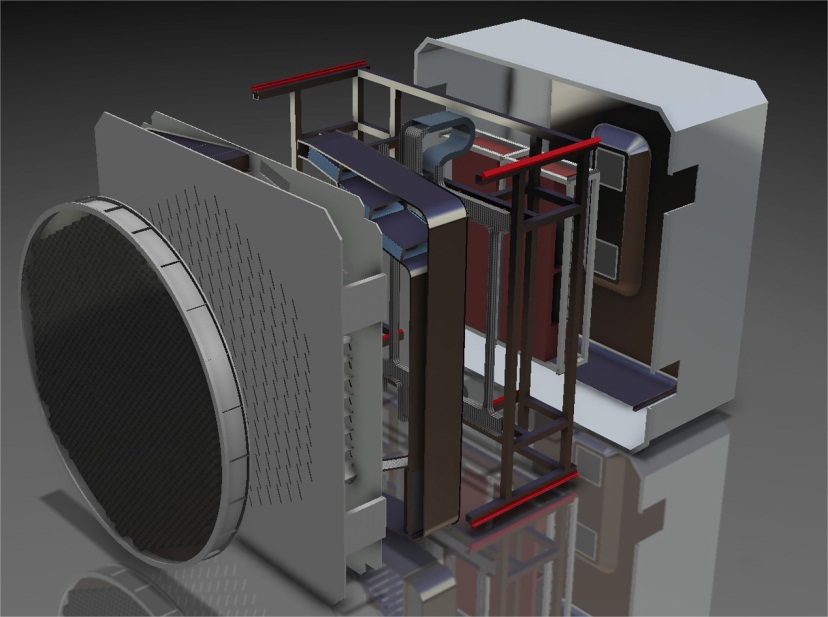 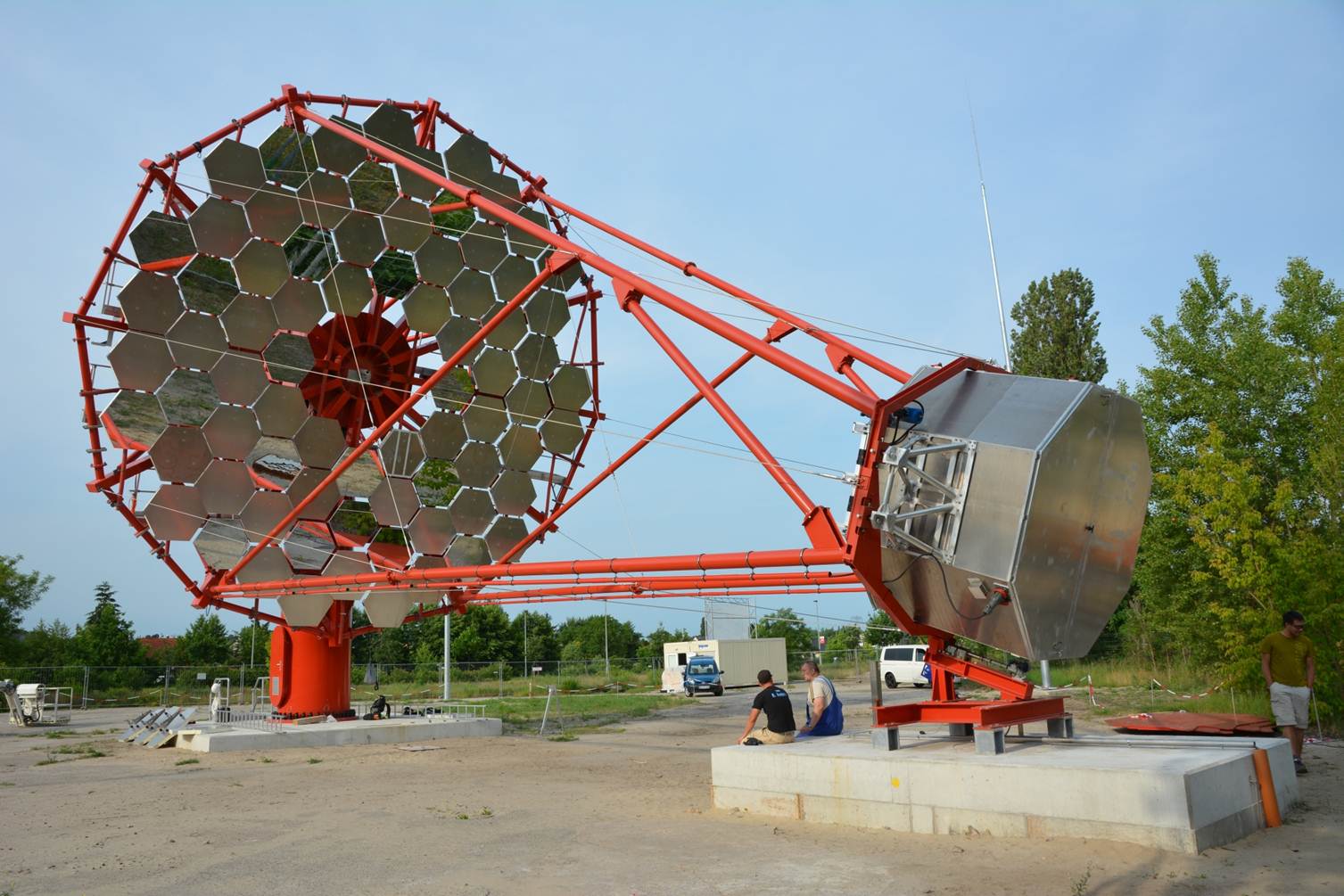 Camera Body
BE Equipment Cooling Unit
Back-end
Equipment
Entrance Window
FPI Cooling
Unit
T2K
Aditional module
ILD/ILC  – ECAL
Long slab study
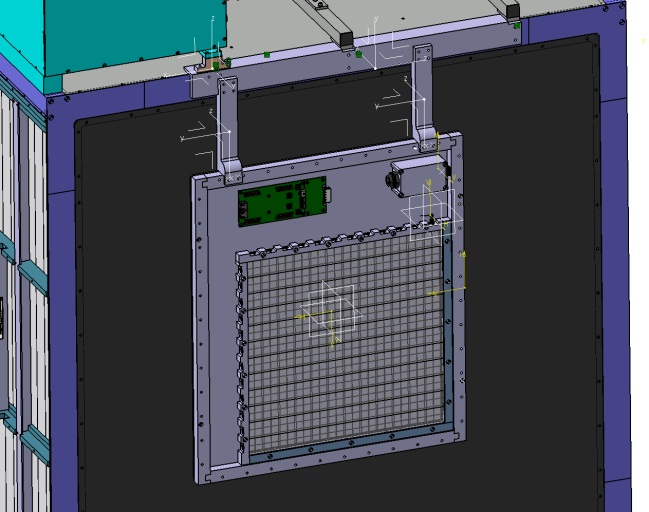 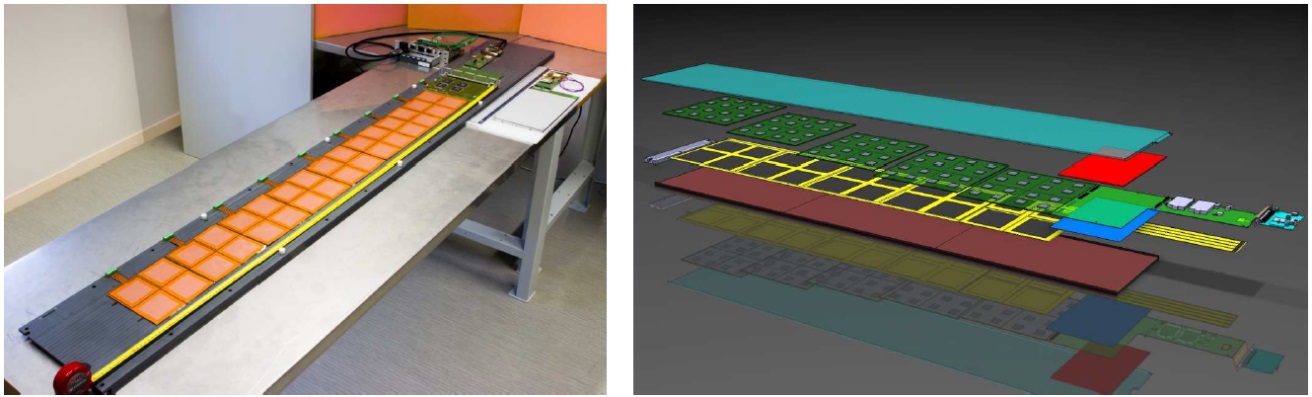 11
Electronics and instrumentation
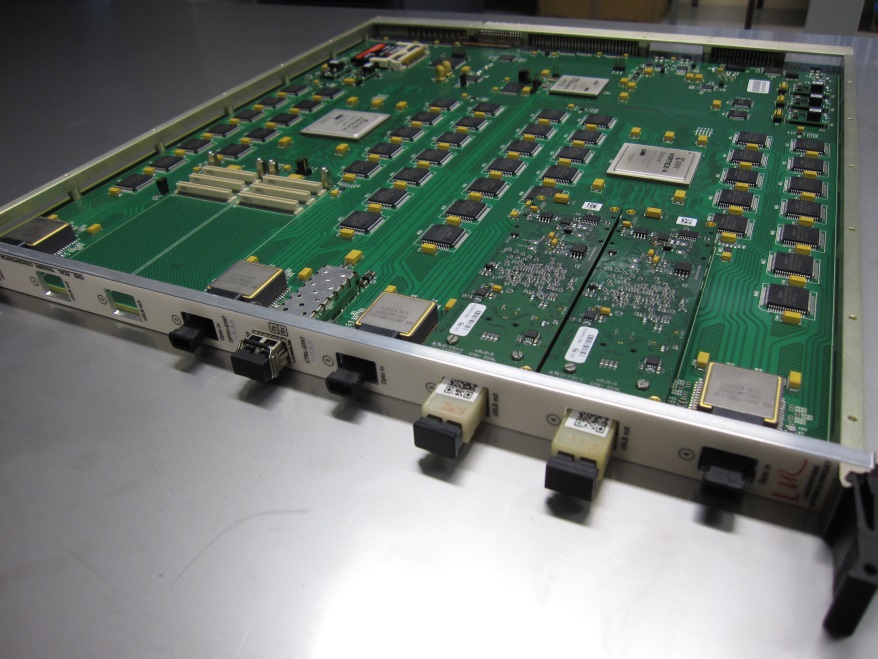 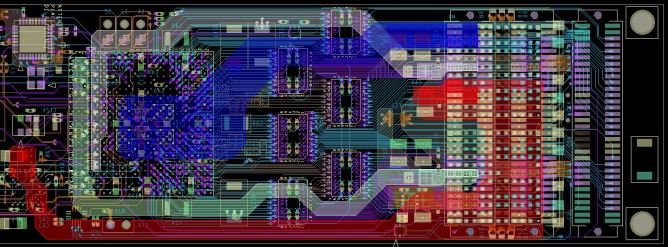 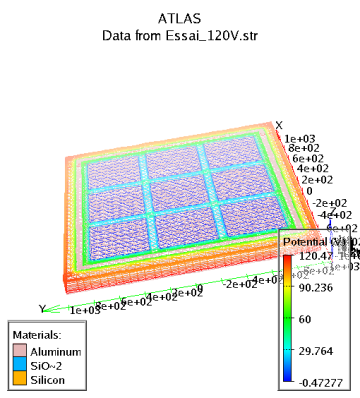 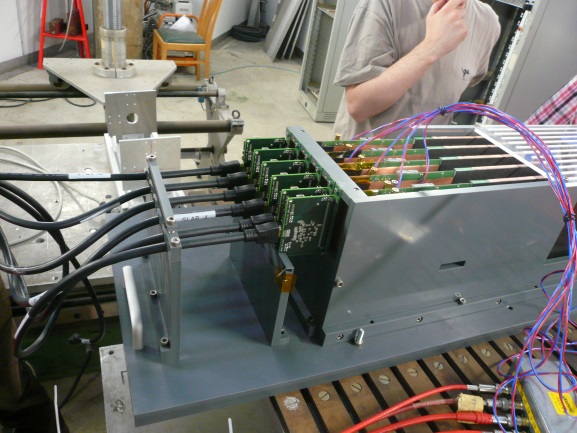 CAO / Complex Design
High Speed Serial Link Test board
Simulation of silicon
detector
ILC-Calice / Si-W ECAL prototype
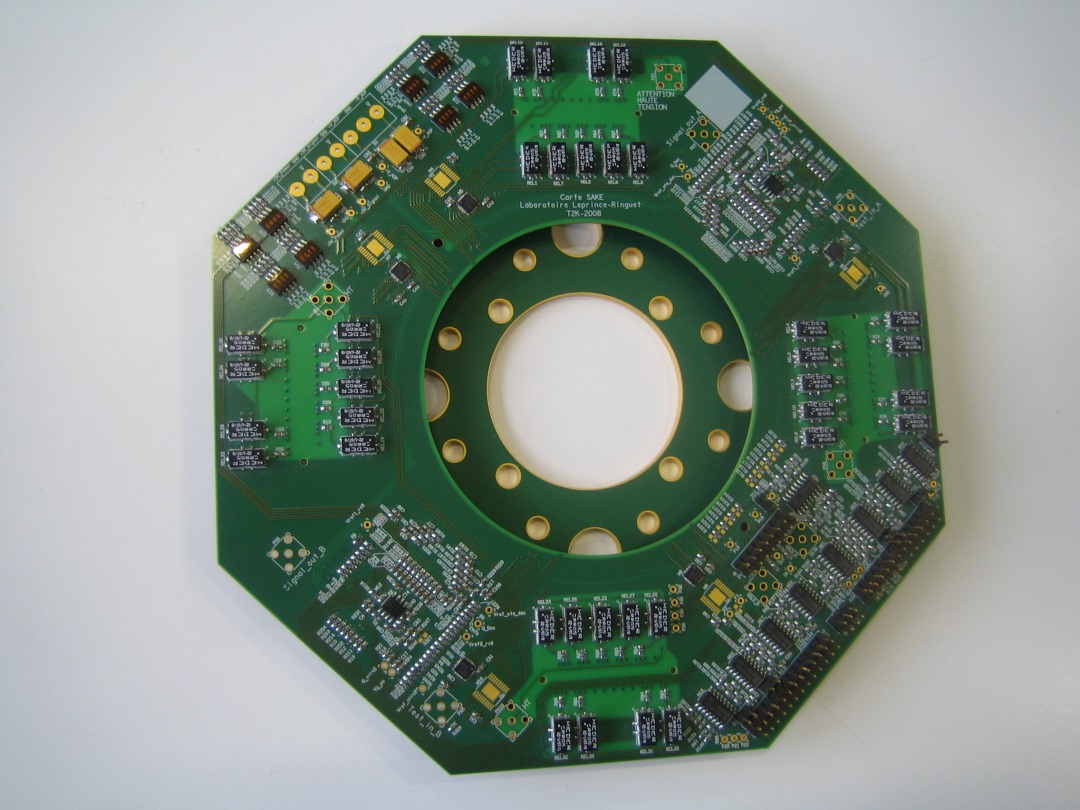 LHC-CMS experiment / Trigger card
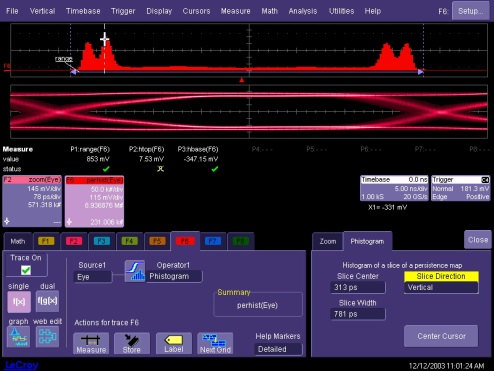 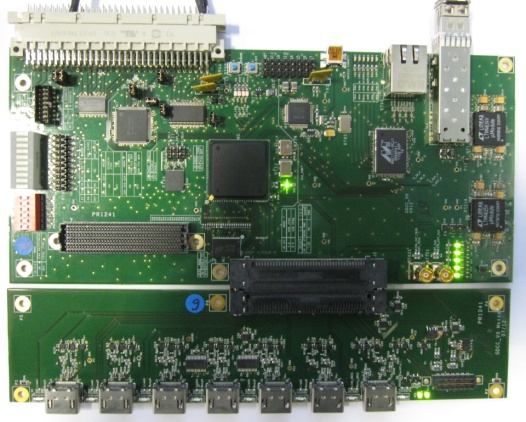 Measurement
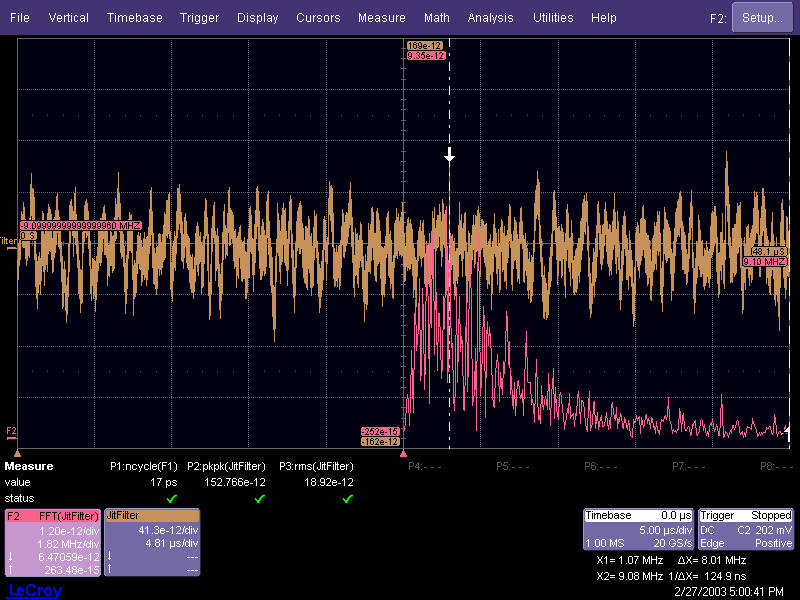 ILC-Calice / Data Concentrator
MPCC Test Bench for T2K experiment
Analyses
12